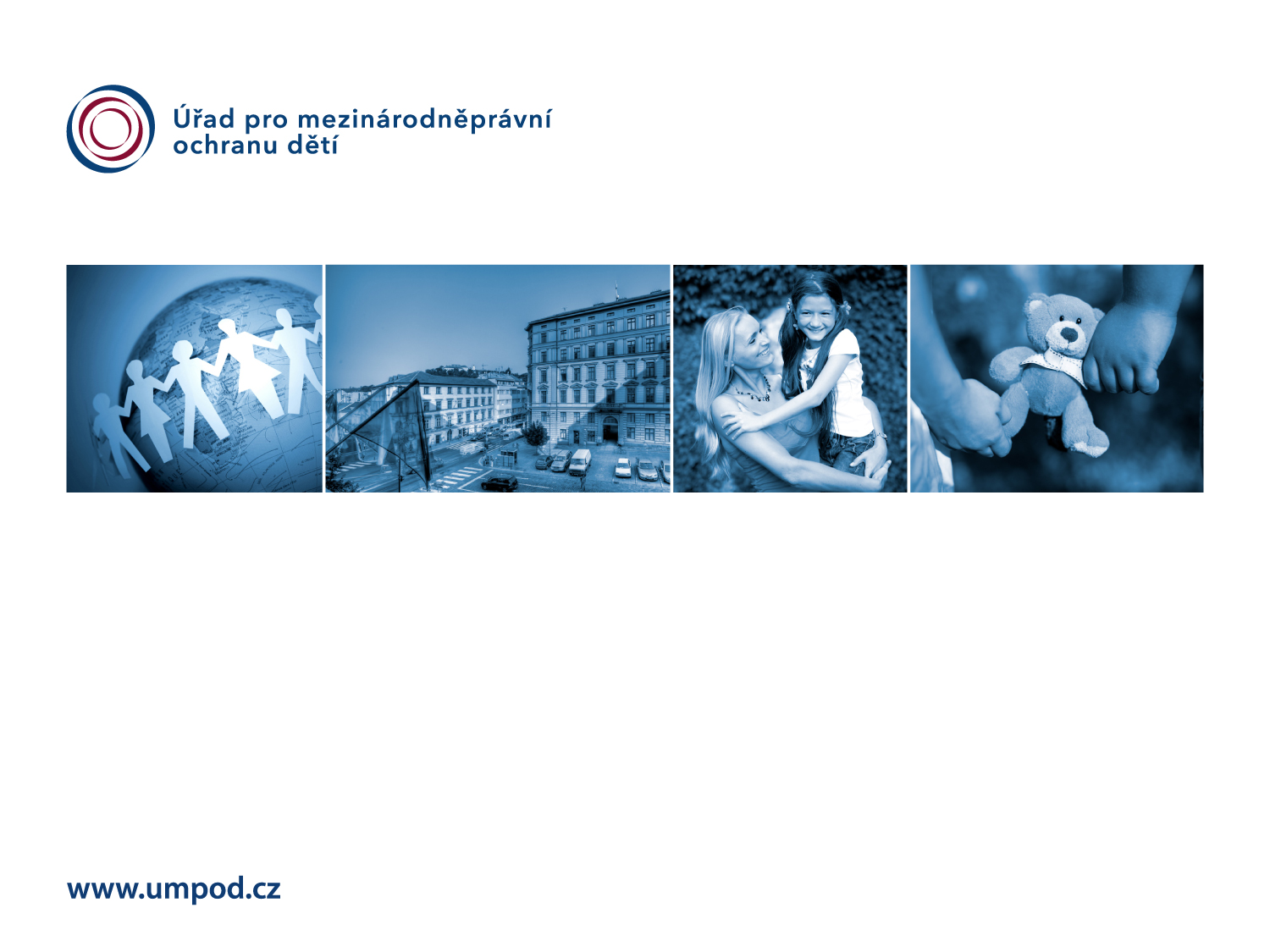 Právní nástroje uplatnitelné v oblasti mezinárodněprávní ochrany dětí
MVV7920K Právní klinika – Mezinárodněprávní ochrana dětí
Blok 2
Zdeněk Kapitán, Markéta Nováková
Obecné systémové a otázky
Struktura MPSaP
mezinárodní právo soukromé – soubor norem, které určují právní režim soukromoprávních poměrů s mezinárodním prvek
mezinárodní právo procesní – soubor právních norem, které upravují postupy při ochraně práva v soukromo-právních poměrech s mezinárodním prvek
MPSaP upravuje
mezinárodní pravomoc (příslušnost) orgánů
jakým právem se bude právní poměr řídit
zda a za jakých podmínek je rozhodnutí (listina) uznatelná na území jiného státu
zda a za jakých podmínek si státy poskytují právní pomoc
MPSaP a plynutí času
z hlediska intertemporality se MPS chová jako hmotné právo a MPP jako procesní právo; důležitý je okamžik vzniku právního poměru
viz přechodná ustanovení obsažená v § 123 ZMPS
České právo, je když…
Aplikační přednost
v případě, že je otázka regulována současně právem EU, mezinárodním právem i vnitrostátním právem, pak se použije v zásadě pořadí přednosti:
právo EU
mezinárodní právo
vnitrostátní právo
výjimky z uvedeného pravidla stanoví většinou samy předpisy, o jejichž vztah se jedná; jednou z výjimek je aplikace zásady maximální výhodnosti (viz příklad vztahu práva EU a Schengenské smlouvy)
pro lepší pochopení vzpomeňte na schéma pracovně nazvané „Společenství vlastníků jednotek Světové společenství“
Řešení (výslovně neřešených)konfliktů mezinárodních smluv
nauka vypracovala pouze pravidla pro řešení konfliktu mezinárodních smluv
pravidla: nastane-li konflikt konvencí, pak se použije ta, která je lex specialis; za lex specialis se považuje
lex posterior
přímá metoda před kolizní
dvoustranná (méněstranná) před mnohostrannou (vícestrannou)
efektivnější před méně efektivní
použitelnost i pro vztah unijních nástrojů a mezinárodních smluv
příměr s hromádkou předpisů (viz dále), příklady …
Mezinárodní pravomoc (příslušnost)
Terminologie
mezinárodní pravomocí se rozumí soubor podmínek, za kterých mohou orgány určitého státu poskytovat právní ochranu soukromoprávním poměrům s mezinárodním prvkem
mezinárodní příslušnost = (pracovně a prakticky) synonymum mezinárodní pravomoci; kritériem pro to, který z termínů používat, je terminologie použitelného předpisu (ZMPS – pravomoc, mezinárodní smlouvy Haagské konference MPS a předpisy EU – příslušnost
Obecné poznámky
mezinárodní pravomoc (příslušnost)  je jednou ze základních podmínek řízení; vady v ní:
se promítají do samotného řízení existenčně
mají vliv i na uznatelnost rozhodnutí:
v rámci Evropského justičního prostoru stále větší omezování (princip vzájemné důvěry)
mimo Evropský justiční prostor mohou vést až k odepření uznání
(podrobnosti v samostatném výkladu o uznání)
neuznatelnost rozhodnutí v cizině však sama o sobě není vadou podmínek řízení
Mezinárodní pravomoc (příslušnost) ve věcech péče soudu o nezletilé
rodičovská (z)odpovědnost
výživné
osvojení
ostatní otázky a výjimky
v těchto oblastech má MPS svá významná specifika…
Systém ZMPS
ustanovení ZMPS o mezinárodní pravomoci jsou dekoncentrována
společná úprava v obecné části
zvláštní úprava pro jednotlivé skupiny institutů ve zvláštní části
postupné prosazování kritéria obvyklého bydliště a ústup občanství
kromě prorogace (volby sudiště) je třeba, aby existovala objektivizovatelná vazba právního poměru na Českou republiku (spojení s uznatelností rozhodnutí)
Systém nařízení Brusel IIa
základní pravidlo – obvyklé bydliště – čl. 8
zachování příslušnosti pro styk – čl. 9 
zvláštní pravidla pro únosové právo – čl. 10 a 11
„pokračování“ příslušnosti – čl. 12
propojená řízení („rozvod“ a rodičovská zodpovědnost)
prorogace sudiště
příslušnost založená na přítomnosti dítěte – čl. 13
zbytková příslušnost – čl. 14; zbytková příslušnost je jednak prostředkem ochrany před diskriminací (viz SDEU ve věci C-6807 Lopéz v. Lopéz Lizazo), ale hlavně prevencí denegatio iustitiae
Forum non conveniens?
jedná se o výhradu „lepšího soudu“ v systému common law – soud „odkáže“ strany na sudiště, které je s ohledem na zájmy stran a předmět sporu vhodnější a sám řízení přeruší či zastaví
úprava postoupení věci k projednání vhodněji umístěnému soudu (čl. 15):
přerušení řízení a výzva stran, aby podaly návrh k soudu jiného členského státu
žádost soudu jiného členského státu, aby převzal příslušnost
v podmínkách nařízení Brusel IIa se očekává pozitivní úkon alespoň jedné ze stran
Systém haagské úmluvy 1996
obdobné uvažování jako nařízení Brusel IIa
Mezinárodní příslušnost ve věcech výživného
ZMPS
odkaz na ENV
nutno zohlednit ještě vztah ENV a mezinárodních smluv ve vztahu k nečlenským státům Evropské unie
podpůrně je český soud pravomocný za podmínek, které stanoví § 56
ENV
alternativně obvyklé bydliště odpůrce, oprávněného a „propojená“ řízení – čl. 3
omezená volba sudiště – čl. 4 
příslušnost založená na účasti v řízení – čl. 5 
vazba na Lugano II a forum necessitatis – čl. 6 a 7
dvoustranné smlouvy – dle pravidel v nich uvedených
Předběžná opatření soudu státu, který není státem obvyklého bydliště
mezinárodní příslušnost pro ně se posuzuje samostatně; právní řády zpravidla připouštějí předběžná opatření bez ohledu
předběžná opatření nezakládají principiálně litispendenci (SDEU ve věcech Purrucker I a II) 
nařízení Brusel IIa – čl. 20; 
základní kritérium je naléhavost předběžného opatření,
podpůrná kritéria – omezení na majetek a osoby na území daného státu, přípustnost podle vlastního práva
praxe: snaha zneužívat občanství a/nebo trvalého pobytu
v zásadě nelze akceptovat mezinárodní příslušnost pro předběžná opatření k úpravě styku, natož svěření do péče (k tomu usnesení Nejvyššího soudu ve věci 30 Cdo 2855/2005 a SDEU ve věci Detiček)
Metodologie
„Hromádka předpisů“
tvoří ji typologicky:
ZMPS
dvoustranné mezinárodní smlouvy
mnohostranné mezinárodní smlouvy
unijní předpisy
utřídění dle pravidel řešení vztahu a konfliktu pramenů
Pro praktickou práci…
konsolidovaná znění předpisů práva Evropské unie – viz hledání na Eur-lex; praktická ukázka
vyhledávání aktuálního stavu smluvních států mezinárodních smluv – viz hledání na www.hcch.net a http://conventions.coe.int/; praktická ukázka
viz i „opus“ Ministerstva spravedlnosti – materiál „Mezinárodní soudní spolupráce v civilních věcech Informace k jednotlivým státům“ aktuální verze je dostupná na extranetu Ministerstva spravedlnosti http://extranet01.servis.justice.cz/extranet.aspx?j=33&o=23&k=3444&d=32175
Pravidla
ZMPS je otloukánek a platí pro něj subsidiarita – tj. použije se jen tehdy, pokud není k dispozici „nic jiného“
u mezinárodních smluv a unijních předpisů je třeba si hlídat rozsah věcné působnosti
pravidla konfliktu (s výjimkami):
pravidla o mezinárodní příslušnosti v unijních nařízeních nahrazují pravidla v ZMPS
mezi členskými státy EU vylučují unijní předpisy (pozor na Dánsko) existující mezinárodní smlouvy
ve vztahu k nečlenským státům EU se používají mezinárodní smlouvy, existují-li
Metodologie v krocích
Kvalifikace vztahu pro účely procesní
Nalezení orgánu s pravomocí pro rozhodnutí
Kvalifikace vztahu pro účely nalezení rozhod-ného práva
Nalezení a aplikace kolizní normy (včetně interpretace)
Nalezení práva rozhodného
Hodnocení účinků použití práva rozhodného
Možnost vznést výhradu veřejného pořádku
Nalezení náhradního práva rozhodného
Srov. i § 20 ZMPS
Příklad metodologické práce s nařízením Brusel IIa
časová působnost – pro právní poměry vzniklé od 1. 5. 2004
místní působnost – „vnitřní extrateritorialita“ EU (mimo DK)
vztah k jiným nástrojům – specialita (čl. 59 a násl.)
věcná působnost
pozitivní: rozvod, rozluka, neplatnost manželství a rodičovská zodpovědnost
negativní: rodičovství, adopce, jméno a příjmení, určení zletilosti, vyživné, část správy jmění, dědictví, opatření přijatá v důsledku trestných činů dětí
působnost „MPS“:
mezinárodní příslušnost	 – ano
právo rozhodné		 – ne
uznání a výkon		 – ano
právní pomoc		 – ano (omezeně)
Příklad metodologické práce s haagskou úmluvou 1996
časová působnost – pro právní poměry vzniklé od 1. 1. 2002
místní působnost – mezi smluvními státy
vztah k jiným nástrojům – subsidiarita (čl. 52)
věcná působnost
pozitivní: rodičovská zodpovědnost
negativní: rodičovství, adopce, jméno a příjmení, určení svéprávnosti, výživné, část správy jmění, dědictví, sociální za-bezpečení, veřejná opatření v oblasti vzdělání a zdravotnictví, opatření přijatá v důsledku trestných činů dětí, azyl
působnost „MPS“:
mezinárodní příslušnost	 – ano
právo rozhodné		 – ano
uznání a výkon		 – ano
právní pomoc		 – ano (omezeně)
Mezinárodní adopční právo
Systémové poznámky
mezinárodní adopční právo ponechává poměrně velký prostor národním právním řádům, proto nezasahuje do otázek určením mezinárodní pravomoci (příslušnosti), určování práva rozhodného a uznání a výkonu rozhodnutí
hlavní zaměření je na věcnou stránku adopcí, zejména unifikaci základních podmínek (to činí zejména evropská úmluva o osvojení) osvojení v právních řádech smluvních států
páteřním dokumentem je haagská adopční úmluva, která mezi smluvními státy reguluje společnou proceduru zprostředkování mezinárodního osvojení a záruky legálnosti tohoto procesu
Typologie mezinárodních adopcí
adopce do ciziny – vždy je vázána na souhlas ÚMPOD
adopce z ciziny
1. haagské adopce – adopce do/ze smluvních států haagské Úmluvy o ochraně dětí a spolupráci při mezinárodním osvojení
2. 	adopce podle dvoustranných mezinárodních smluv
3. 	mimohaagské (mimosmluvní) adopce – adopce ze zemí, s nimiž nemáme žádnou společnou mezinárodně-právní regulaci; rizika
neregulovaná kvalita žadatelů
problém právní volnosti dětí
problém se zdravotním stavem dětí
problém s uznáním cizozemských rozhodnutí
Případy k rozebrání I
nerespektování haagské adopční úmluvy
případ 1 – pětileté dítě v péči třetí osoby – prastrýce (pokrevně příbuzného) a pratety střídavě žijících v České republice a v Německu; podán návrh na nezrušitelné osvojení
případ 2 – devítiměsíční dítě v péči třetí osoby – české státní občanky a amerického státního občana; před 31. 12. 2013 podán návrh na nezrušitelné osvojení
respektování dvoustranných smluv
případ šestiletého chlapce, makedonského státního příslušníka v ústavním zařízení v České republice; požadavek na „vydání“ chlapce do Makedonie
Případy k rozebrání II
podmínky uznatelnosti cizozemských rozhodnutí
úprava do 31. 12. 2013 – příklad osvojení z nehaagské země; dítě bylo osvojeno společně nesezdanými partnery za trvání manželství jednoho z nich – je takové rozhodnutí v souladu s českým veřejným pořádkem?
nově úprava v § 63 odst. 1 ZMPS (viz podrobněji dále);  vznikají však nové problémy
Nehaagská osvojení z ciziny
statistiky zvláštní matriky (…)
pokud se nejedná o haagské adopce, respektive adopce probíhající podle mezinárodních smluv, hrozí nebezpečí odepření uznání cizozemských rozhodnutí o osvojení s ohledem na hmotněprávní test českého práva (§ 63 odst. 1 ZMPS; viz existující rozhodnutí) 
zejména k dosažení konsenzuálnější komunikace by bylo vhodné stanovit jasná pravidla podmínek adopcí z ciziny – například novelizací zákona o SPOD; vhodný se jeví tzv. italský model (předběžná kontrola schválení)
Osvojení a páry osob stejného pohlaví
stanovisko Nejvyššího soudu: uznání takového rozhodnutí (veřejné listiny) je v rozporu s veřejným pořádkem České republiky 
Evropská úmluva o osvojení ve spojení se současnou platnou právní úpravou společné osvojení osobami stejného pohlaví nepřipouští
změnu připouští revize Evropské úmluvy o osvojení (dosud nevstoupila pro Českou republiku v platnost)
rozhodnutí Okresního soudu v Prostějově z října 2015, kterým bylo uznáno v České republice zahraniční osvojení osobami stejného pohlaví, rozhodnutí deklaruje, že toto uznání není v rozporu s veřejným pořádkem, zcela opomíjí regulaci v § 63 odst. 1 ZMPS
Mezinárodní civilní únosové právo
Prameny regulace (režimy)
mezinárodní úprava:
bezesmluvní reciprocita
haagská únosová úmluva
nařízení Brusel IIa a haagská únosová úmluva
vnitrostátní úprava návratového řízení (§§ 478 až 491 z. ř. s.)
povaha řízení – nesporné se zásadou vyšetřovací
zvláštní místní příslušnost (Brno)
meritorní rozhodnutí rozsudkem
omezení možnosti přerušit řízení
zvláštní pravidla pro zaslání repliky k žalobě
modifikovaná koncentrace řízení
Důležité věcné principy
důvodů pro nenavrácení smí být využíváno výjimečně
procesní rovina a vztah k jiným řízením ve věcech péče soudu o nezletilé:
předmětem návratového řízení není rozhodování ve věcech péče o dítě a jeho výživy; soud tedy nezkoumá, který z rodičů nabízí lepší výchovné prostředí apod.
po zahájení návratového řízení nelze ve státě, ve kterém se dítě nachází, zahájit řízení o úpravě péče
zvláštní pravidla konkurence řízení upravují čl. 10 a 11 nařízení Brusel IIa
Uznání a výkon rozhodnutí
Základní pojmy
uznání – mocenskému aktu cizího státu se v tuzemsku přiznají účinky jako mocenskému aktu tuzemskému
vykonatelnost – způsobilost mocenského aktu být vynucen proti povinnému (je to vlastnost, potenciál mocenského aktu)
výkon – proces vynucení povinnosti uložené mocenským aktem i proti vůli povinného
Vývojové tendence
vzájemné uznávání rozhodnutí patřilo vždy k nejpod-statnějším oblastem unifikace; jde pravděpodobně o nejdů-ležitější krok k přeshraniční ochraně práva
v československém právu byla ve starém ZMPS velmi flexibilní procedura založená na neformálním uznávání a bez procedury prohlášení vykonatelnosti
haagské smluvní právo tendovalo k unifikaci důvodů odepření uznání a ponechání zbytku procedury na vnitrostátním právu
EHS (později ES a EU) tendovalo nejprve k unifikaci procesu uznání a prohlášení vykonatelnosti, posléze k dal-šímu zjednodušení procesu odstraněním prohlášení vykonatelnosti
Výsledky srovnání
procedura v ZMPS byla a je flexibilní a jednoduchá
„bruselská“ procedura je složitější a náročnější na podklady (osvědčení o vykonatelnosti)
v oblasti výživného haagské úmluvy tradičně pouze upravily důvody odepření uznání rozhodnutí a zbytek procedury ponechaly vnitrostátnímu právu 
proto na řízení, na která je použitelné nařízení Brusel I, prosazujeme použití haagský úmluv (princip maximální výhodnosti v čl. 71 nařízení Brusel I)
Krok 1 – uznání
v majetkových věcech
není nutné vést samostatné řízení, pokud je vedeno, výrok zní na uznání
pokud není vedeno samostatné řízení, procesním důsledkem je nařízení výkonu
v ostatních věcech se vede samostatné řízení o uznání
použitelný právní předpis stanoví důvody pro odepření uznání – zpravidla veřejný pořádek, překážky v řízení, právo na spravedlivý proces
zpravidla je zakázán přezkum ve věci samé
Uznání a nedostatky mezinárodní příslušnosti
historicky se jednalo o typický důvod „obstrukčního“ vyloučení uznatelnosti cizího rozhodnutí 
samostatný důvod odepření [viz § 64 písm. a) starého ZMPS]
námitka rozporu s veřejným pořádkem
nastává postupný útlum 
zavedení mezinárodní příslušnosti založení podílením se na řízení [čl. 24 Brusel I, čl. 5 ENV, viz i § 15 odst. 1 písm. a) ZMPS] 
výluky nedostatků mezinárodní příslušnosti [čl. 35 odst. 3 Brusel I, čl. 24 Brusel IIa, čl. 24 písm. a) ENV]
Krok 2 – prohlášení vykonatelnosti
ZMPS „v čisté podobě“ nezná
na prohlášení vykonatelnosti je postaveno nařízení Brusel IIa i HZÚ 1996; v případě, že mají být použity, obsahuje ZMPS adaptační ustanovení dodávající procesní pravidla pro vnitrostátní podmínky
právní nástroje navazující na nařízení Brusel I (evropský exekuční titul, evropský platební rozkaz, evropské řízení pro drobné nároky) se snažily o zjednodušení procesu právě odstraněním exequatur
ENV odstraňuje exequatur pro „nová“ rozhodnutí, pro dříve vydaná rozhodnutí je zachovává
Krok 3 – výkon
spouští se výrokem o nařízení výkonu rozhodnutí odpovídajícím exekučním způsobem
podmínky se řídí pravidly vnitrostátního (procesního) práva
Tzv. odebírání dětí v cizině
z rodin v cizině (GB, IRE, NOR) jsou odebírány v systému tamější sociálně-právní ochrany dětí z rodin českých občanů děti
odebírání dětí je věc regulace rodičovské (z)odpovědnosti, je tedy zcela věcí mezinárodně příslušného soudu, jaká opatření v souladu s právem rozhodným přijme 
strategie ÚMPOD:
včas oznámit odebrání (jeho záměr) podle Vídeňské úmluvy o konzulárních stycích
pokud dojde k odebrání:
pracovat s biologickou rodinou,
vrátit dítě do rodiny, nebo širší rodiny,
umístit dítě do ČR postupem podle čl. 56 nařízení Brusel IIa,
přenést mezinárodní příslušnost na české soudy podle čl. 15 nařízení Brusel IIa (příp. dle čl. 8 haagské úmluvy 1996)
Děkujeme za pozornost.